Information and Data
CPSC 217: Introduction to Computer Science for Multidisciplinary Studies I
Winter 2023
Jonathan Hudson, Ph.D.
Instructor
Department of Computer Science
University of Calgary
January 9, 2023
Copyright © 2023
What is Information?
What is Data?
Information Processing
Storing Data
Boolean Data
Integer Data
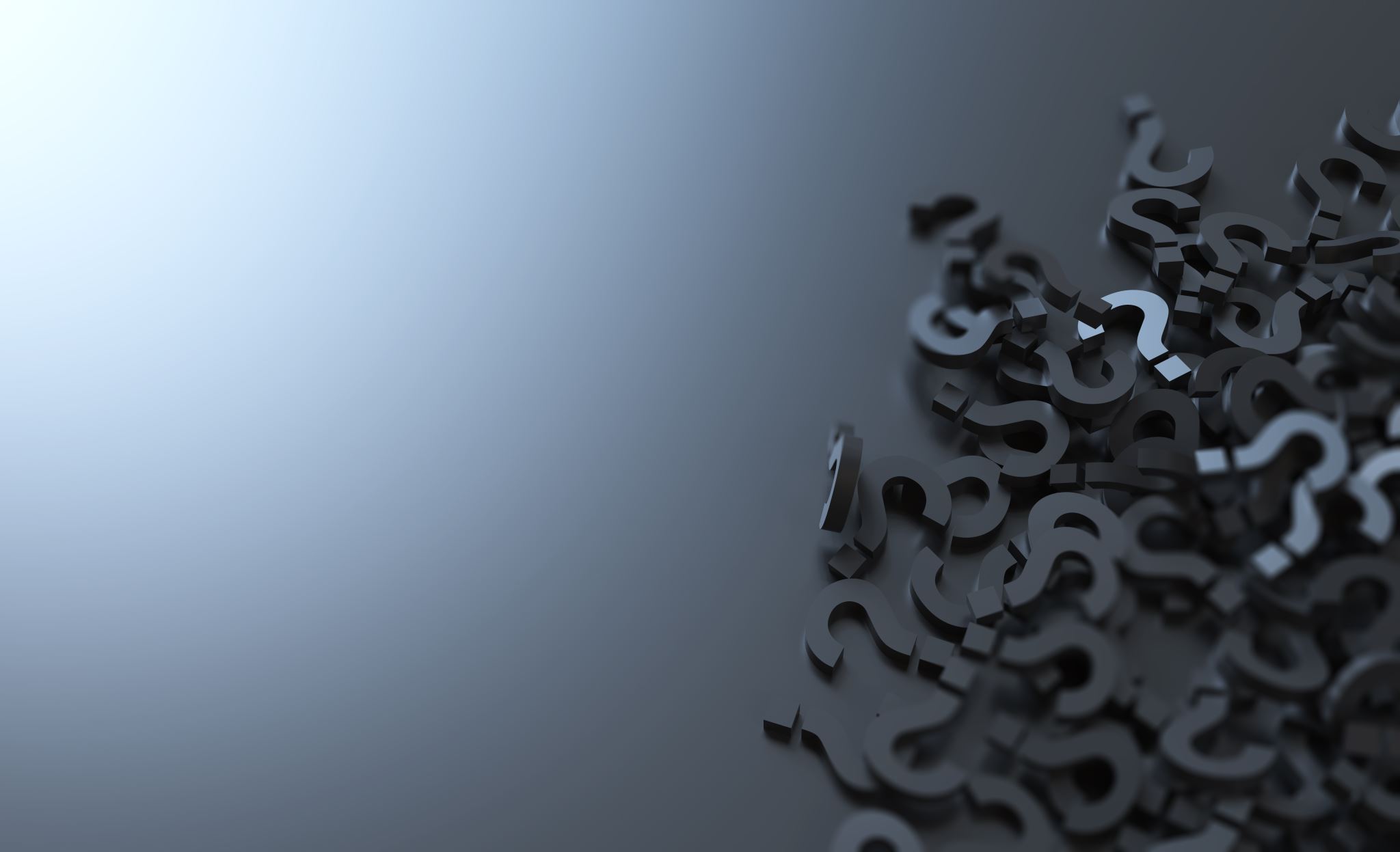 Number Systems
Decimal (Base 10)
10 distinct symbols (0,1,2,3,4,5,6,7,8,9)
Each digit is a factor of 10 larger than the digit to its right

Examples:
5 = 5 x 1
24 = 2 x 10 + 4 x 1
367 = 3 x 100 + 6 x 10 + 7 x 1
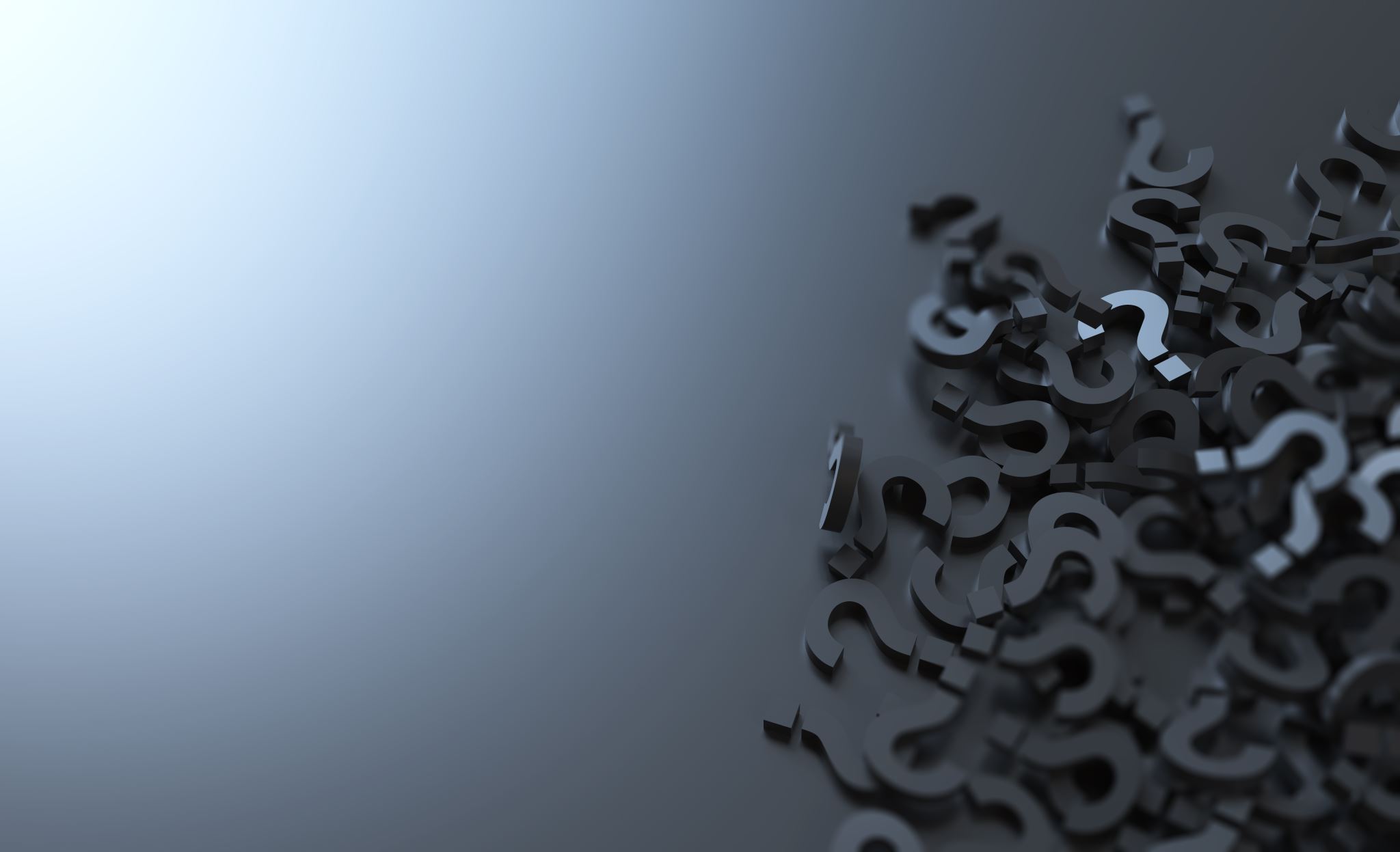 Number Systems
Decimal (Base 10)
10 distinct symbols (0,1,2,3,4,5,6,7,8,9)
Each digit is a factor of 10 larger than the digit to its right

Examples:
5 = 5 x 100
24 = 2 x 101 + 4 x 100
367 = 3 x 102 + 6 x 101 + 7 x 100
Number Systems
Binary Data
Number Systems
Counting in Binary
0   == 0
   1   == 1
  10   == 2
  11   == 3
 100   == 4
 101   == 5
 110   == 6
 111   == 7
1000   == 8
You can see how when we have a single 1 in a column (ones, two, fours, eights) that it’s equivalent to that number in decimal (base 10)
Binary Numbers
Consider the base 2 number 10011012
1:  ones (20)
0:  twos (21)
1:  fours (22)
1:  eights (23)
0:  sixteens (24)
0:  thirty-twos (25)
1:  sixty-fours (26)
Binary Numbers
Consider the base 2 number 10011012
1:  ones (20)
0:  twos (21)
1:  fours (22)
1:  eights (23)
0:  sixteens (24)
0:  thirty-twos (25)
1:  sixty-fours (26)
1 x 20 + 1 x 22 + 1 x 23  + 1 x  26 = 1 + 4 + 8 + 64 = 7710  (base specified as a subscript)
Binary <-> Decimal
Binary to Decimal
Convert 11112 to base 10:


Convert 1000102 to base 10:


Convert 02 to base 10:
Binary to Decimal
Convert 11112 to base 10:
1 x 20 + 1 x 21 + 1 x 22  + 1 x  23 = 1 + 2 + 4 + 8 = 1510

Convert 1000102 to base 10:
1 x 21 + 1 x  25 = 2 + 32 = 3410 

Convert 02 to base 10:
010
The Division Algorithm
Allows us to convert from Decimal to Binary

Let Q represent the number to convert
Repeat
Divide Q by 2, recording the Quotient, Q, and the remainder, R
Until Q is 0
Read the remainders from bottom to top


Divide by the base to which we want to convert (algorithm works for conversion from decimal to any base)
Decimal to Binary
Convert 19110 to Binary:
191 / 2 = 95, remainder 1
95 / 2 = 47, remainder 1
47 / 2 = 23, remainder 1
23 / 2 = 11, remainder 1
11 / 2 = 5, remainder 1
5 / 2 = 2, remainder 1
2 / 2 = 1, remainder 0
1 / 2 = 0, remainder 1
Decimal to Binary
Convert 19110 to Binary:
191 / 2 = 95, remainder 1
95 / 2 = 47, remainder 1
47 / 2 = 23, remainder 1
23 / 2 = 11, remainder 1
11 / 2 = 5, remainder 1
5 / 2 = 2, remainder 1
2 / 2 = 1, remainder 0
1 / 2 = 0, remainder 1

Reading from bottom to top:  1011 11112

Check: 1 + 21 + 22 + 23 + 24 + 25 + 27 = 1 + 2 + 4 + 8 + 16 + 32 + 128 = 19110
Integer Data
Integer Data
Integer Data
Base 10 integers can be represented using sequences of bits

Byte [8 bits]:  0000 0000 – 1111 1111 (0 to 28 – 1)
Word [32 bits]:  0 to 232 – 1
Double word (long) [64 bits]:  0 to 264 – 1
Half word (short) [16 bits]; 0 to 216 - 1
Negative Numbers (1)
One idea is called “Signed Magnitude”.  
Idea (SM byte):  right-most 7 bits represent the magnitude, first 8th bit represents the sign.

Example:  
6510 = 100 00012

+65 as a byte:  0100 0001
-65 as a SM byte:  1100 0001
Negative Numbers (1)
One idea is called “Signed Magnitude”.  
Idea (SM byte):  right-most 7 bits represent the magnitude, first 8th bit represents the sign.

Example:  
6510 = 100 00012

+65 as a byte:  0100 0001
-65 as a SM byte:  1100 0001
Losing 8th bit means we can only represent half as many positive numbers. We gain most back as negative numbers but…

what is 1000 0000?
Negative Numbers (1)
One idea is called “Signed Magnitude”.  
Idea (SM byte):  right-most 7 bits represent the magnitude, first 8th bit represents the sign.

Example:  
6510 = 100 00012

+65 as a byte:  0100 0001
-65 as a SM byte:  1100 0001
Losing 8th bit means we can only represent half as many positive numbers. We gain most back as negative numbers but…

what is 1000 0000?   -0?
Negative Numbers (2)
Another idea is called “One’s Complement”.  
The positive numbers remain same as prior idea, but the negative numbers are formed by swapping all 0s with 1s and all 1s with 0s
Preferred as it makes addition/subtraction easier to design
Example:  
6510 = 100 00012

+65 as a byte:  0100 0001
-65 as a 1’s comp. byte:  1011 1110
Losing 8th bit means we can only represent half as many positive numbers. We gain most back as negative numbers but…

what is 1111 1111?   -0?
Other Bases
Other Bases
A number system can have any base
Decimal: Base 10 (0,1,2,3,4,5,6,7,8,9)
Binary: Base 2 (0,1)
Octal: Base 8 (0,1,2,3,4,5,6,7)
Hexadecimal: Base 16 (0,1,2,3,4,5,6,7,8,9,a,b,c,d,e,f)
Vigesimal: Base 20 (0,1,2,3,4,5,6,7,8,9,a,b,c,d,e,f,g,h,I,j)
Base 6 (0,1,2,3,4,5)
Any other number we choose…
Hexadecimal
Convert 0xA1 to decimal:




Convert 44 base 16 to decimal:



Convert CAFE16 to base 10:
Hexadecimal
Convert 0xA1 to decimal:
A x 161 + 1 x 160 = 
10 x 161 + 1 x 160  = 
160 + 1 =
 16110
Convert 44 base 16 to decimal:
4 x 161 + 4 x 160 = 
64 + 4 = 
6810
Convert CAFE16 to base 10:
C x 163 + A x 162 + F x 161 + E x 160 = 
12 x 163 + 10 x 162 + 15 x 161 + 14 x 160  = 
12 x 4095 + 10 x 256 + 15 x 16 + 14 x 1 = 
5196610
Hexadecimal
Convert 50710 to base 16:
Use division method with 16 instead of 2:
Hexadecimal
Convert 50710 to base 16:
Use division method with 16 instead of 2:
507/16 = 31, remainder 11 = B
31/16 = 1, remainder 15 = F
1/16 = 0, remainder 1
Hexadecimal
Convert 50710 to base 16:
Use division method with 16 instead of 2:
507/16 = 31, remainder 11 = B
31/16 = 1, remainder 15 = F
1/16 = 0, remainder 1
Reading from bottom to top:  1FB16
Check your work:
1 x 162 + F x 161 + B x 160 = 1 x 162 + 15 x 161 + 11 x 160  = 256 + 240 + 11 = 50710
Utility of Hexadecimal
Common to have groups of 32 bits
32 bits is cumbersome to write
easy to make mistakes

Use hexadecimal as a shorthand
8 hex digits instead of 32 bits
Group bits from the right
Memorize mapping from binary to hex for values between 0 and F
Utility of Hexadecimal
Convert 0xF51A to binary


Convert 1001001010101011010100 from binary to hex
Utility of Hexadecimal
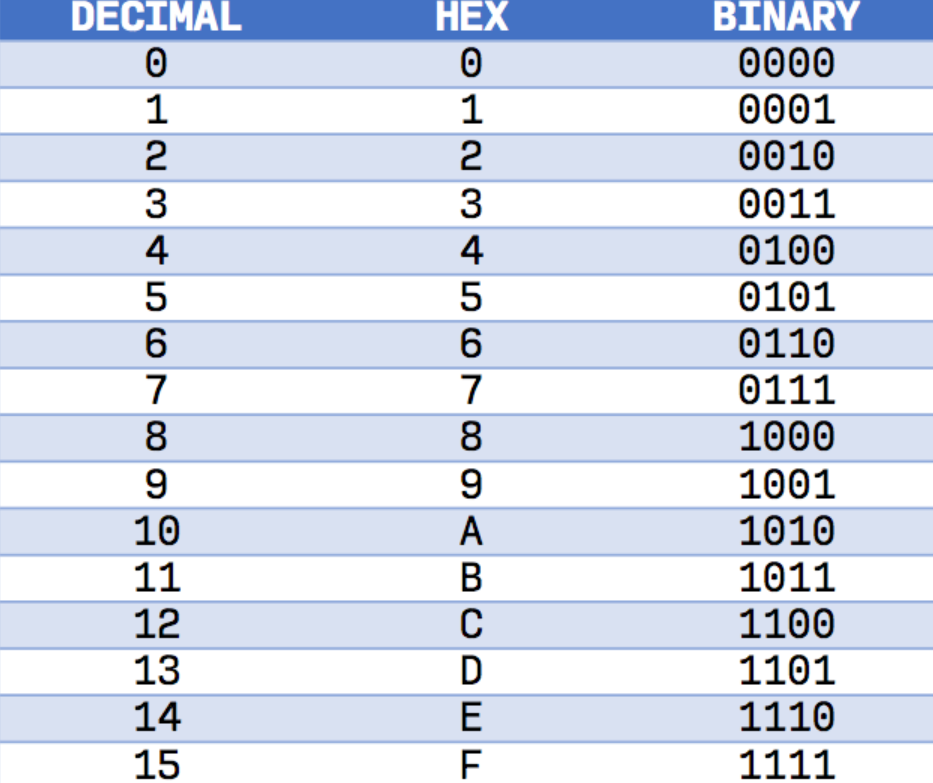 Convert 0xF51A to binary


Convert 1001001010101011010100 from binary to hex
Utility of Hexadecimal
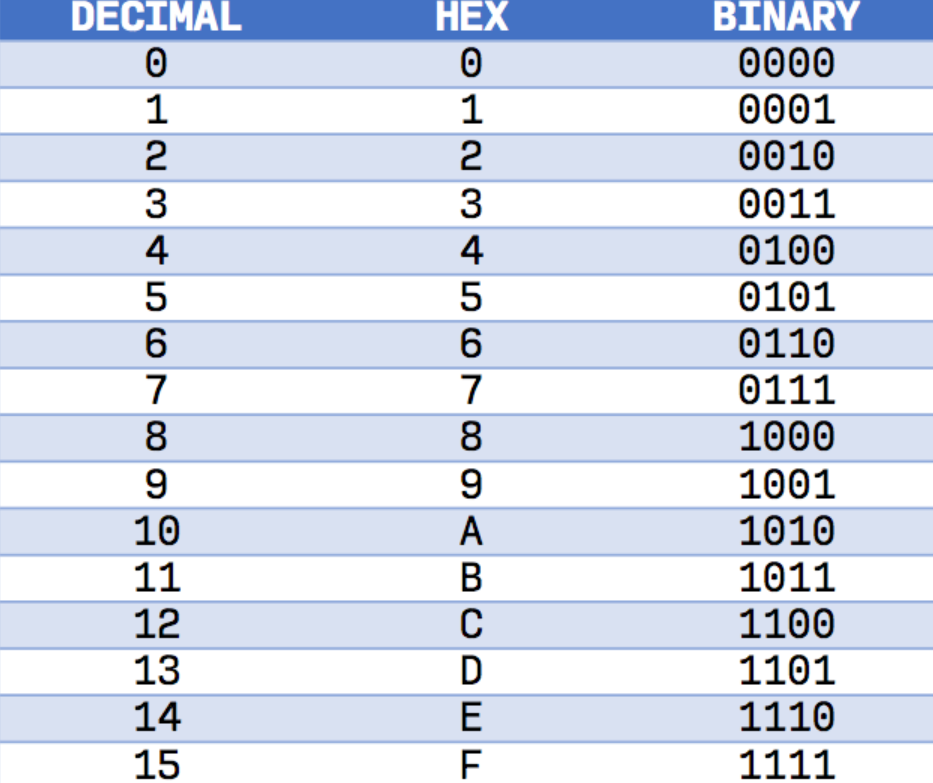 Convert 0xF51A to binary
F=11112, 5 = 01012, 1 =00012, A=10102
1111 0101 0001 10102 

Convert 1001001010101011010100 from binary to hex
10   0100   1010   1010   1101   0100
0010=2   0100=4   1010=10   1010=10   1101=13   0100=4
0010=2   0100=4   1010=a     1010=a      1101=d     0100=4

0x24aad4
Character Data
Representing Characters
Standard encoding scheme called ASCII
American Standard Code for Information Interchange
7 bits per character (27 = 128 possible characters)
Includes printable characters
Includes “control characters” that impact formatting (tab, newline), data transmission (mostly obsolete)
Layout seems arbitrary, but actually contains some interesting patterns
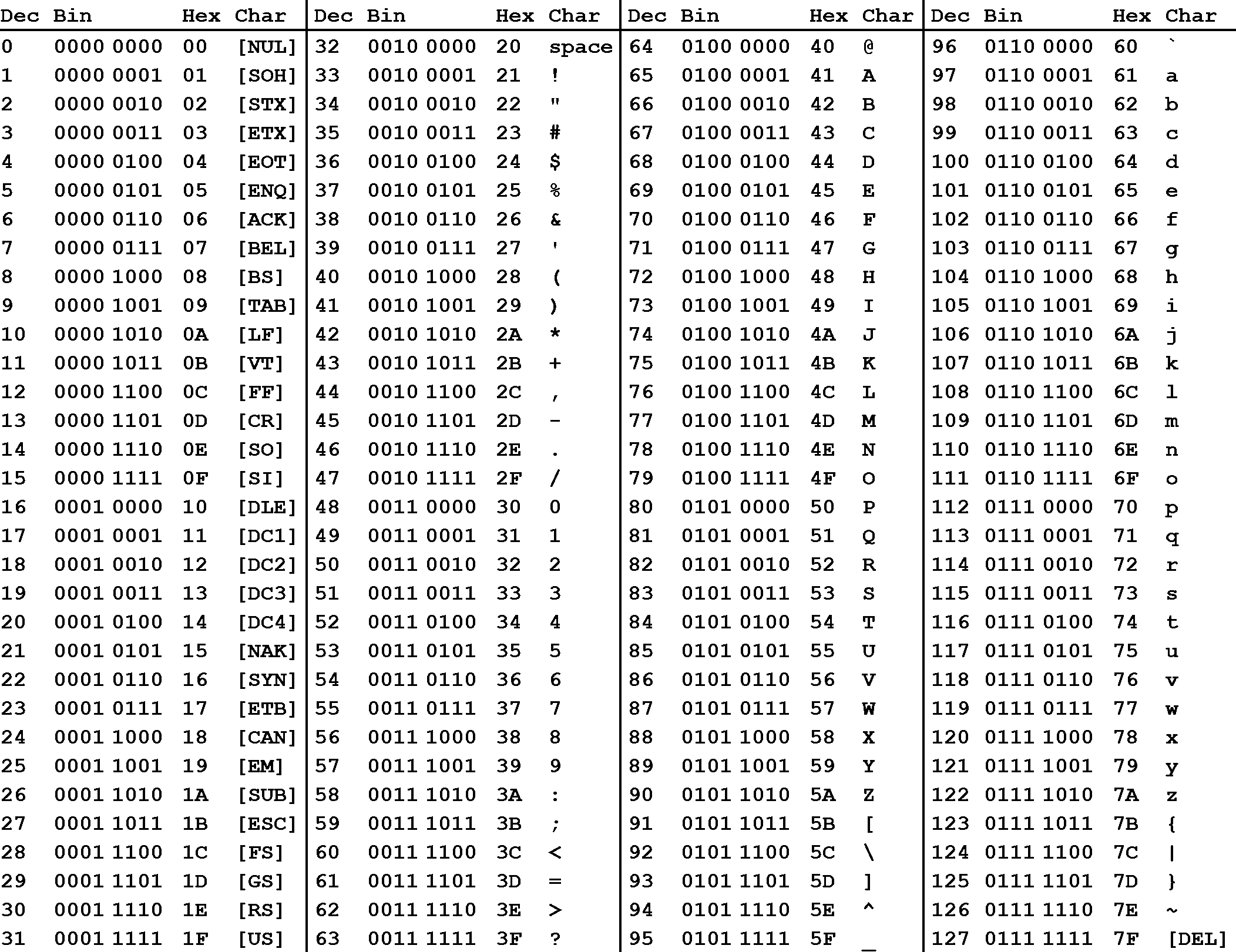 Representing More Characters
Limitation of ASCII?
Only supports Latin character set
No support for accents, additional character sets
Why aren’t we using 8th bit? We’re only using ½ our symbols possibilities?
Solutions?
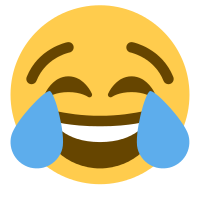 Representing More Characters
UTF-8
Another encoding scheme for characters
Variable length – 1, 2, 3 or 4 bytes per character
Compatible with ASCII
Consider each byte
Left most bit is 0?  Usual ASCII Character
Left most bits are 110?  2 byte character
Left most bits are 1110?  3 byte character
Left most bits are 11110?  4 byte character
This Photo by Unknown Author is licensed under CC BY-SA
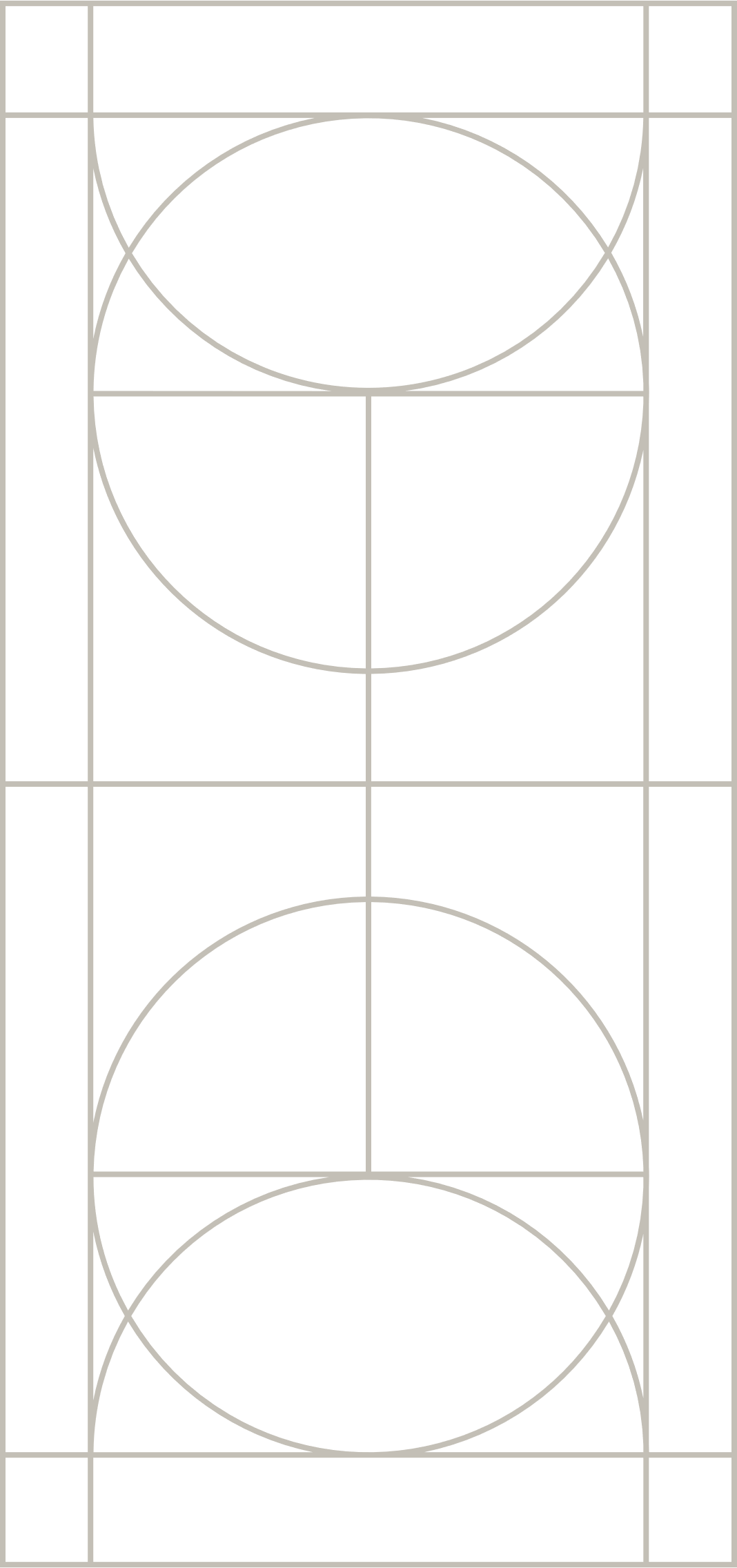 UTF-8
This Photo by Unknown Author is licensed under CC BY-SA
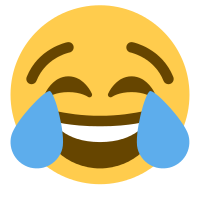 Representing More Characters
This Photo by Unknown Author is licensed under CC BY-SA
Decimal Point Numbers
Representing Real Numbers
Standard Representation: IEEE 754 Floating Point
Express the number in scientific notation
-0.0002589 becomes -2.589 * 10-4
Need to store sign, exponent, and mantissa (the fraction)
32-bit floating point representation:
     sign (1 bit), exponent (8 bits), mantissa (23 bits)
64-bits:
     sign (1 bit), exponent (11 bits), mantissa (52 bits)
IEEE 754 – 32 Bit
This Photo by Unknown Author is licensed under CC BY-SA
Problems with Real Numbers
How many real numbers are there? Infinity
How many real numbers are there between 0 and 1? Infinity
How many values can be represented by 32 or 64 bits?
232 = 4.2 billion, 
264 = 1.8 x 1019  
Largest values:  232 – 1 and 264 – 1
What’s the problem?
Problems with Real Numbers
Problem:  some real numbers exist that cannot be represented exactly in floating point 
(eg. 1/3 = 0.3333333…., sqrt(2) = 1.414213…).  
(Note, computers store base 2 floating points numbers. So these are the infinity repeating ones we are worried about.)

Thus floating point numbers only approximate real numbers (and maintaining accuracy is a very important concern!).
Image Data
Encoding Images
Common Techniques
Vector Images
Vector images:  “line work”  Image is encoded as a collection of geometric primitives such as points, lines, curves.

Raster Images
Raster images:  constructed from a grid of pixels (picture elements), where each picture is assigned a color
Representing Colors
How do we represent a color as a sequence of bits?
Can represent almost any color as a combination of some red, some green, and some blue.  Typically use a scale from 0 (no light of that color) to 255 (full on for that color).  Yields 256x256x256 = 16 million different possible colors.
(256 = 16*16     or two hex symbols)

To represent an image:  3 color components for each pixel (becomes a lot of bytes very quickly!)
Videos
Raster image storage formats like jpg heavily use ‘compression’ to reduce storage size
Basic ideas, reduce quantity of colours stored, and group idea of ‘where colours are’ to store less information
Video compression works similar but since video is a sequence of frames where each frame is an image, they also make use of reducing data by grouping idea of ‘colours stay the same and where’ across multiple frames
Great example of compression failure  confetti
When confetti is in image, the colour of spot changes every frame and nearby spots are different each frame
This means more info is needed per frame, as a result at the same data rate, the image quality will go down (boxy artifacts will appear, or even decoding breaks down)
This is the same reasons sports struggle with compressed video
Onward to … decisions.
Jonathan Hudson
jwhudson@ucalgary.ca
https://pages.cpsc.ucalgary.ca/~jwhudson/